Figure 1. Mass spectra in the positive mode: rhynchophylline (A); estazolam (IS) (B).
J Chromatogr Sci, Volume 52, Issue 7, August 2014, Pages 661–665, https://doi.org/10.1093/chromsci/bmt096
The content of this slide may be subject to copyright: please see the slide notes for details.
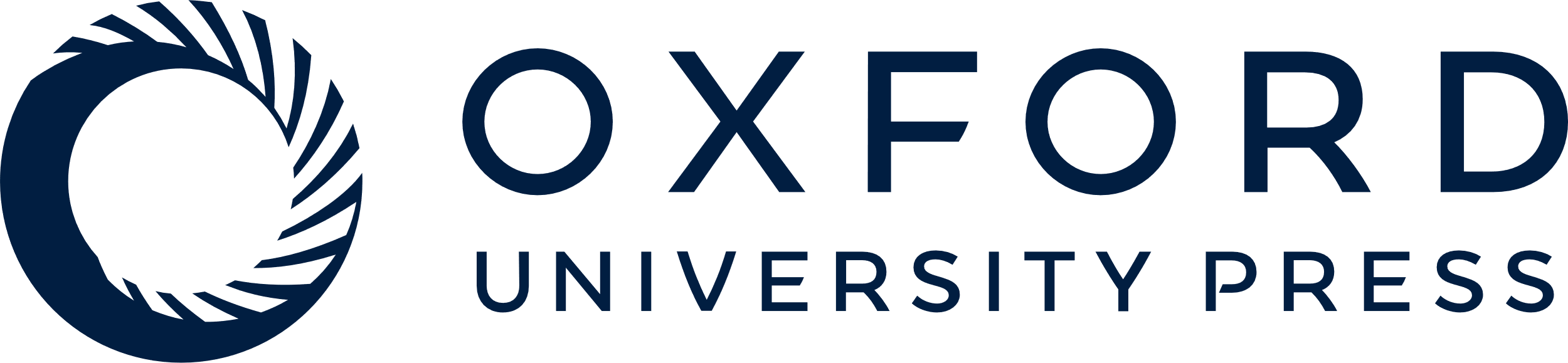 [Speaker Notes: Figure 1. Mass spectra in the positive mode: rhynchophylline (A); estazolam (IS) (B).


Unless provided in the caption above, the following copyright applies to the content of this slide: © The Author [2013]. Published by Oxford University Press. All rights reserved. For Permissions, please email: journals.permissions@oup.com]